8th ECCOMAS Thematic Conference on Computational Methods in Structural Dynamics and Earthquake Engineering
3D DETAILED MODELLING OF R/C STRUCTURES  WITH ACCUMULATED DAMAGE FOR STATIC, DYNAMIC AND STOCHASTIC ANALYSIS
Christos Mourlas* and George Markou
 Institute of Structural Analysis & Antiseismic Research, National Technical University of Athens, Greece
____________________________________________________________________________________________________________________________________________
3D Constitutive Material Model for Cyclic Static and Dynamic Behavior.
3D Detailed Modeling of RC Structures.
Static cyclic and dynamic analysis of 3D R/C structures with detailed FE simulation
Stochastic analysis with spectral stochastic FEM and Monte Carlo simulation.
Numerical tests and comparative results on real-scale r/c structures
Achievements
Overview
Detailed modeling of concrete and RC bars
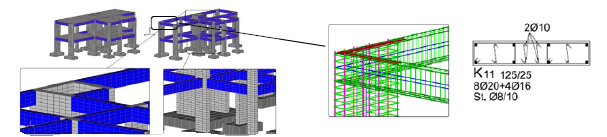 Research Details
Full-scale 4-story building
Material model for concrete: (Kotsovos and Pavlovits (1995))

Only material parameter is the uniaxial compressive strength
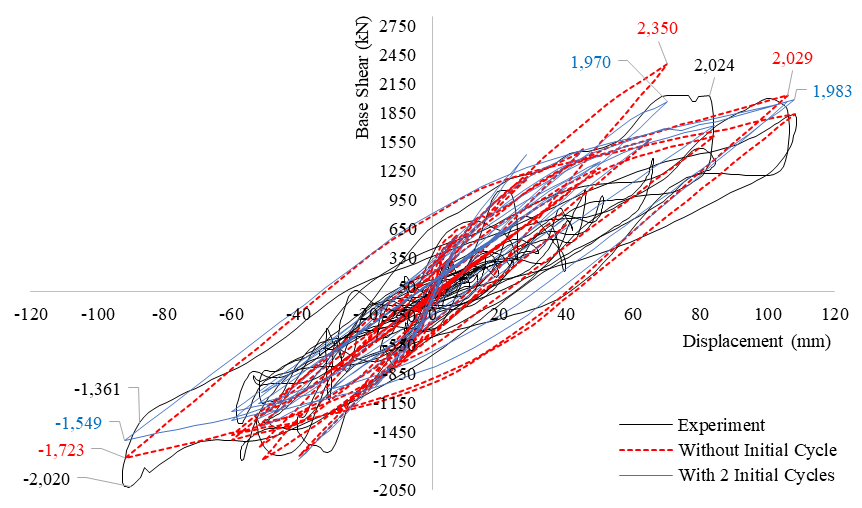 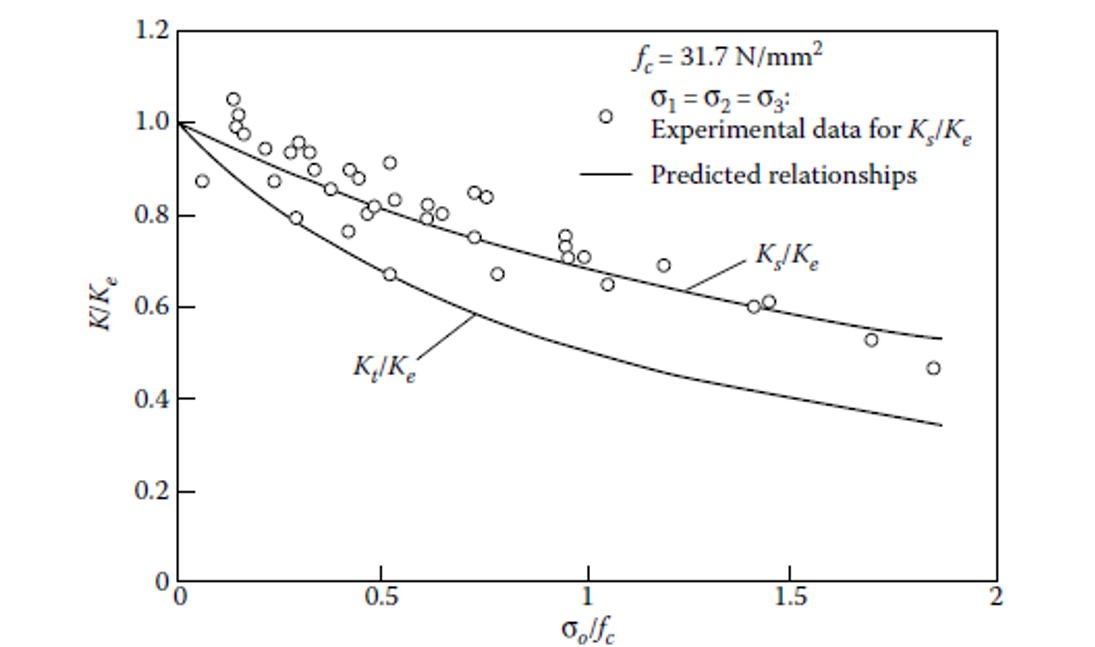 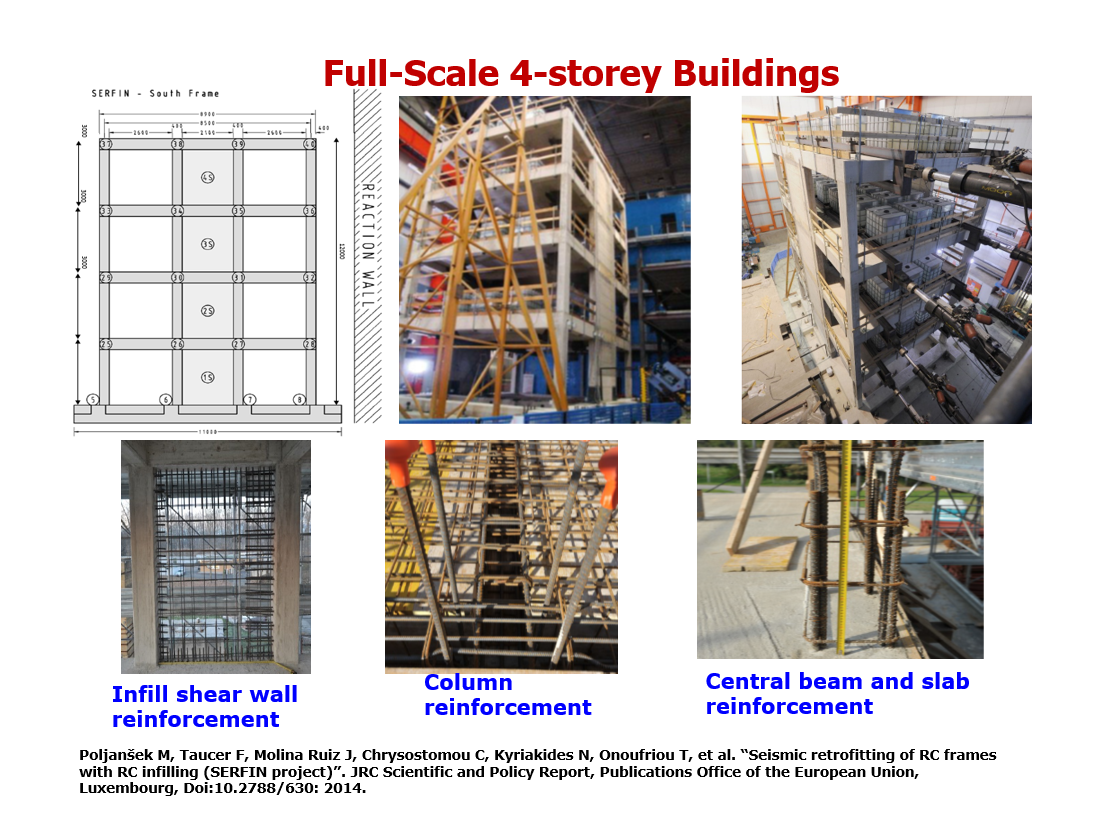 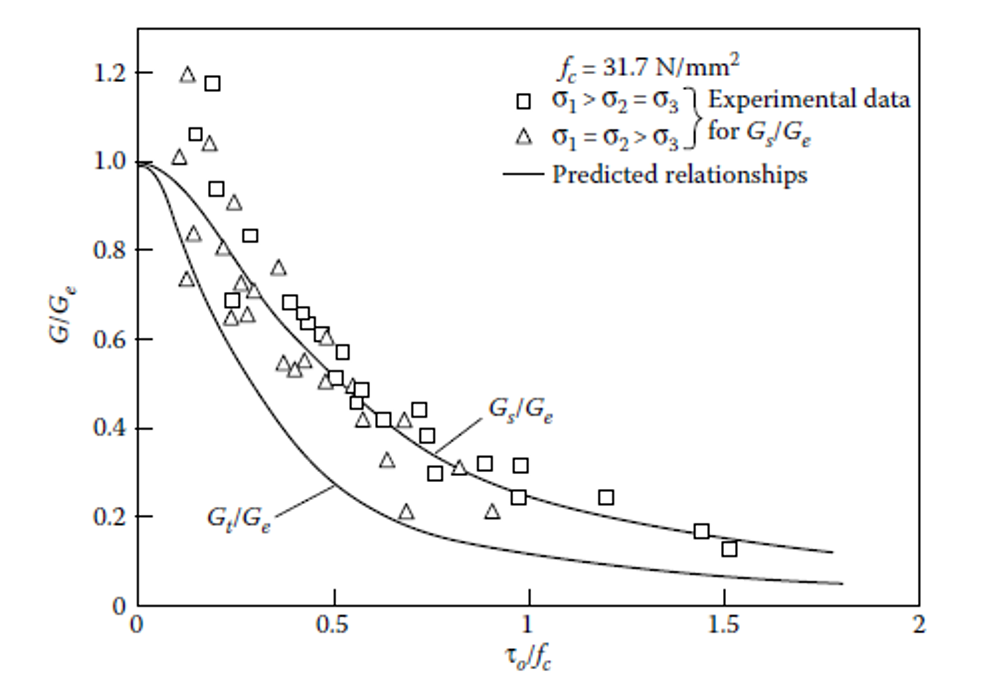 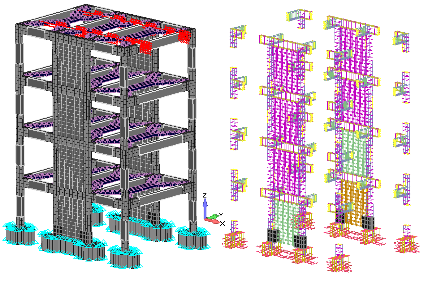 Failure criterion-Convex strength
Envelope (Willam & Warkne (1974
Modified Menegotto-Pinto
Steel  Model to account for pinching
Analysis with spectral stochastic FEM
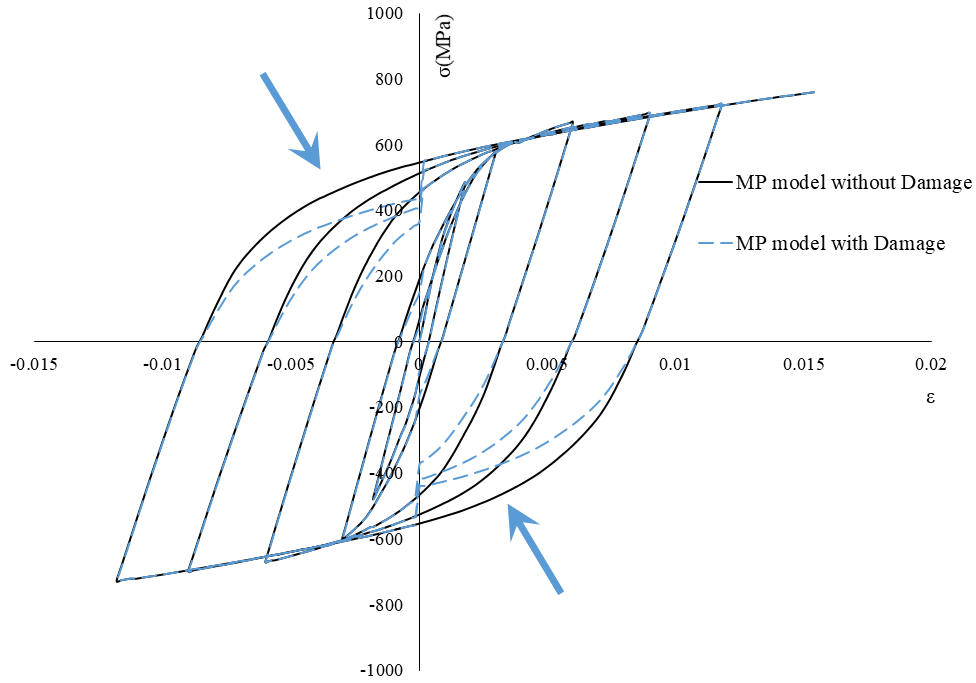 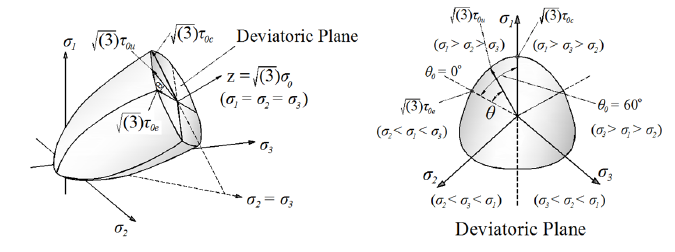 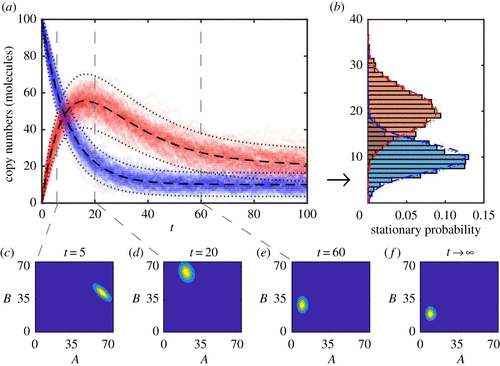 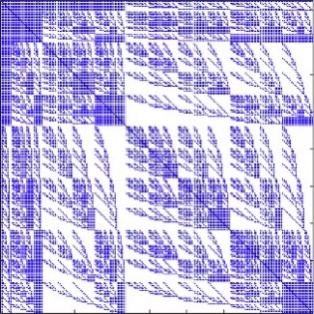 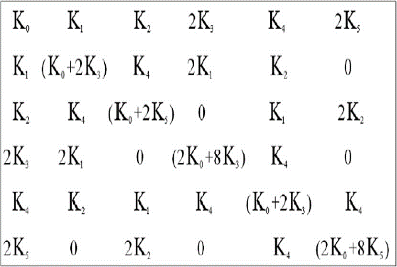 3D Detailed Modeling of RC Structure
Crack Formation-Smeared Crack 
approach for concrete
(M=2, p=2)
Sparsity pattern (M=6, p=4)
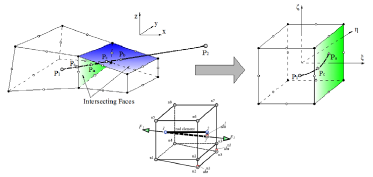 Simulation and inference algorithms for stochastic processes
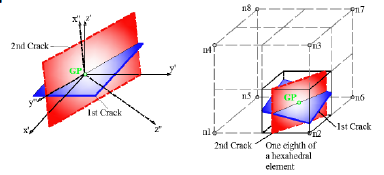 References
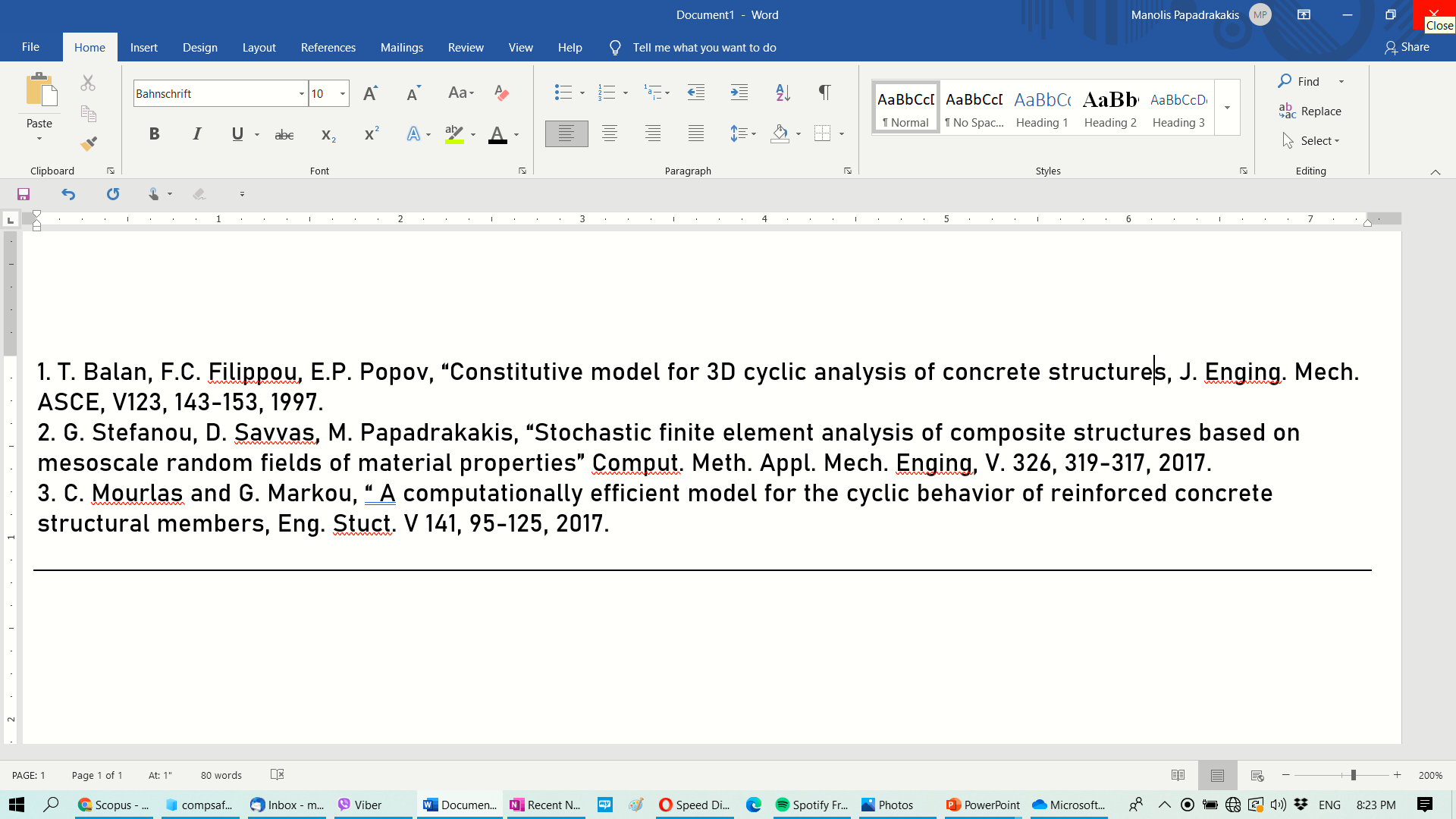